«Какие бывают растения»

Тест для учащихся 2-х классов
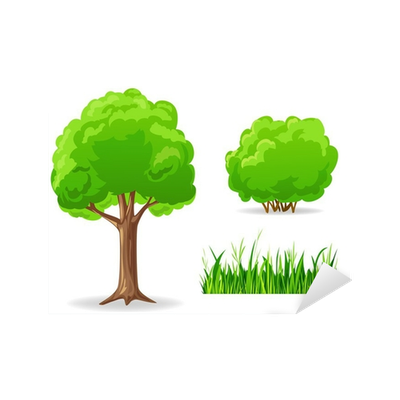 Автор-составитель:
Пасынок Юлия Юрьевна,
заместитель директора по УВР, 
учитель начальных классов
МБОУ НОШ № 21 г. Южно-Сахалинска,
Сахалинская область, 2018
Ребята!
В каждом задании 
теста укажите 
правильный ответ.
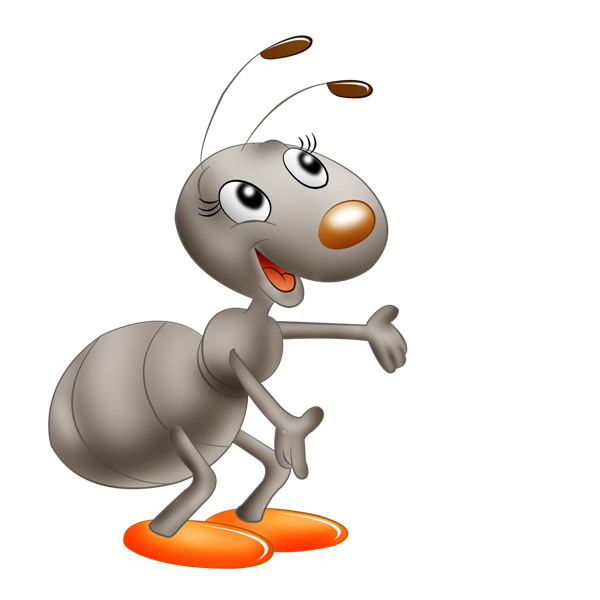 Какие растения имеют несколько довольно тонких одревесневших стволиков?
Подумай!
Отлично!
травянистые
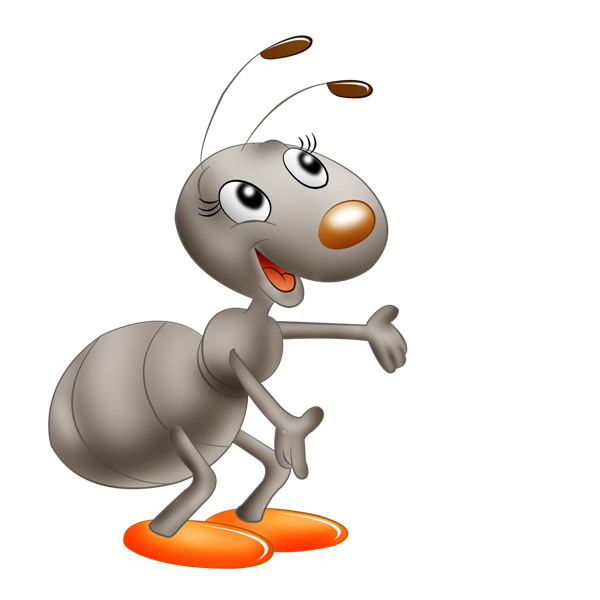 кустарники
хвойные деревья
лиственные деревья
Какое из растения не является травянистым?
Подумай!
Отлично!
малина
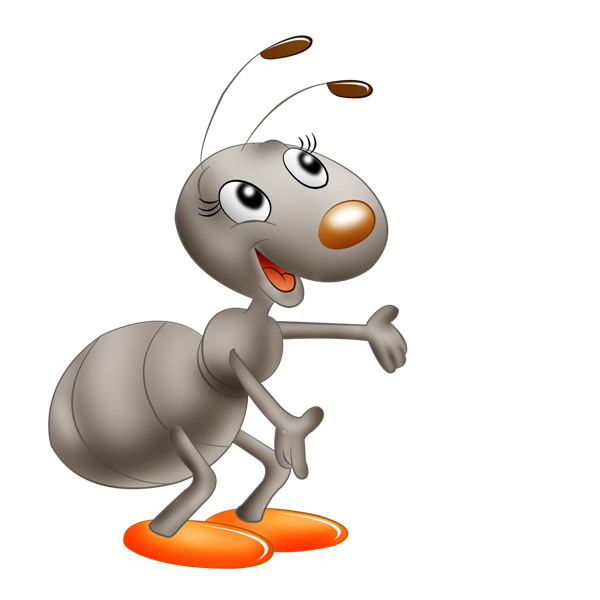 клубника
земляника
клюква
Какое растение является кустарником?
Подумай!
Отлично!
смородина
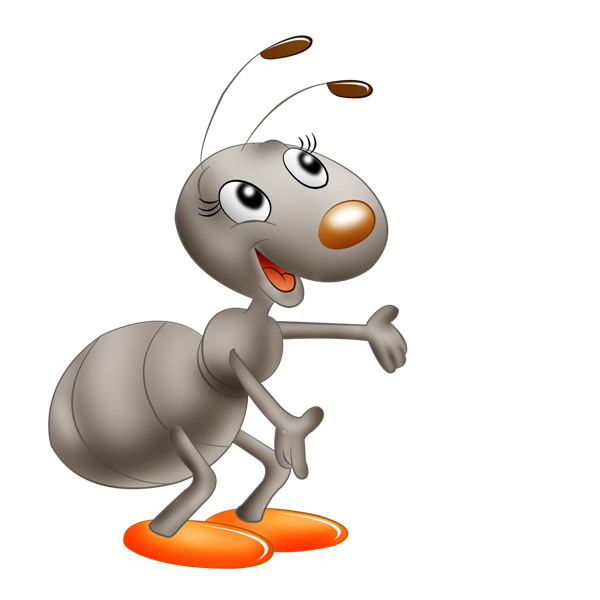 клён
кедр
репейник
Какое растение является хвойным?
Подумай!
Отлично!
папоротник
шиповник
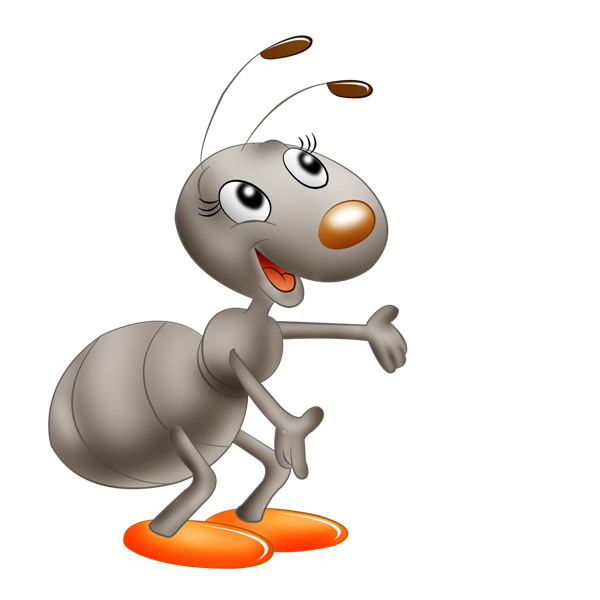 сосна
одуванчик
Какое дерево вырастает в тайге выше других?
Подумай!
Отлично!
клён
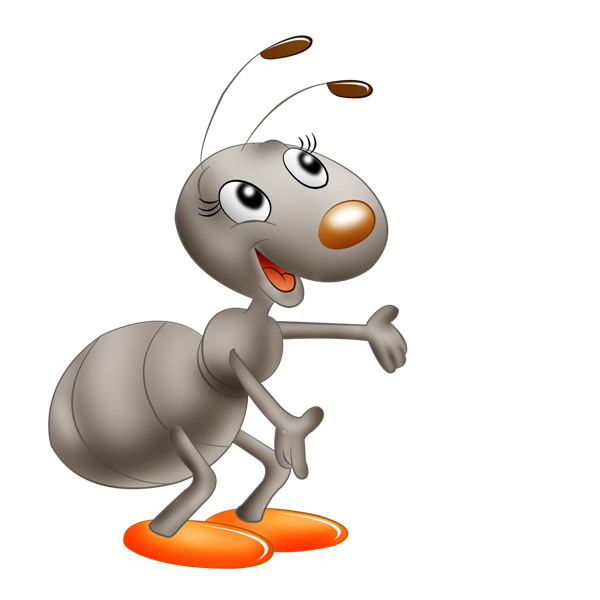 липа
рябина
сосна
Какое растение имеет листья в виде пластинок?
Подумай!
Отлично!
лиственница
ель
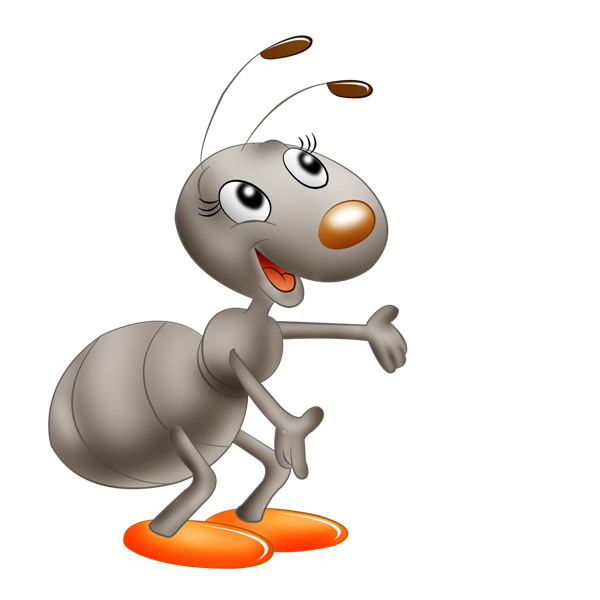 кедр
осина
Умница!
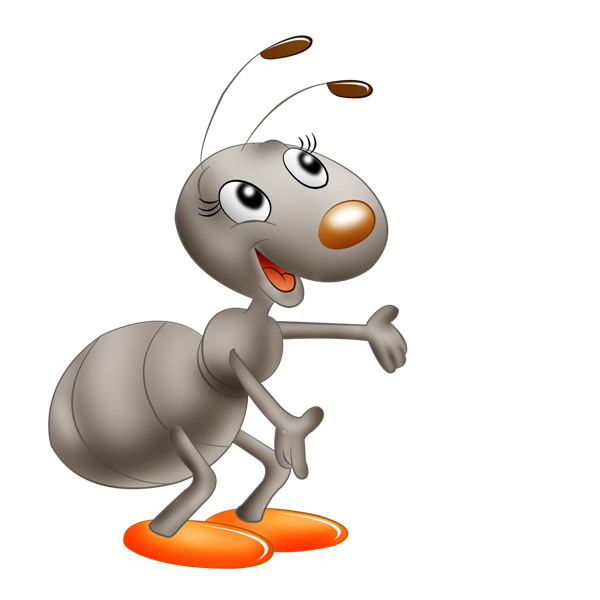 Интерактивная игра составлена на основе шаблона Фокиной Л.П., http://mediaurok.ucoz.net/
   Задания игры составлены в соответствии с УМК:
   Плешаков А.А. Окружающий мир. 2 класс. Учебник для общеобразоват. организаций. В 2 ч. – М.: Просвещение, 2018